9.4 Solve Quadratic Equations in Quadratic Form
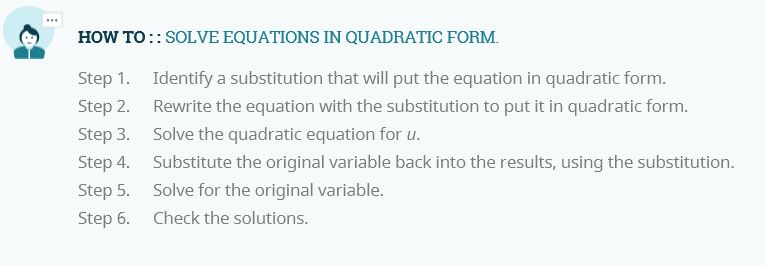 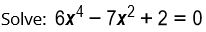 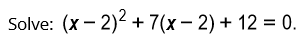 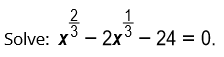 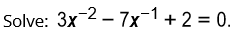